Consistency
Prasun Dewan
Department of Computer Science
University of North Carolina at Chapel Hill
dewan@cs.unc.edu
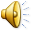 Consistency
Replicated systems
Concurrency
Causal and atomic broadcast
Distributed algorithms
Proof of correctness!
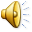 Replicated Architecture
Replicated Mapping
UI
1
UI
2
UI
3
PC
1
PC
2
PC
3
Master
Master
Master
3
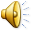 Out of Order Unicast
PC
1
PC
2
Done?
Assume reliable but out of order messages
Divergent state!
Lunch?
Yes, No
Need sequence numbers
Done?
Lunch?
Lunch?
Done?
Yes, No
Yes, No
4
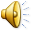 Unicast Sequence Numbers
Each pair of communicating computers keeps a count of how many messages it has sent to other party
Local
0
Local
0
1
2
Remote
0
Remote
0
1
2
Done?
Done?
1
1
PC
1
PC
2
Send message: increment and attach local count as time stamp
Lunch?
Lunch?
2
2
Each computer keeps last received remote #and ordered buffer  for other party
When message received, put message in ordered buffer
1. If  buffer empty or message#  !=successor ( remote#)  return
Done?
Done?
2. Remove message from buffer, process it
Lunch?
Lunch?
Actual algorithms limit #outstanding messages to avoid congestion (sliding window) and ensures delivery
PC2 Buffer
3  remote# = message#
4.  Go to 1
5
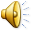 Unicast Sequence Numbers (review)
Each pair of communicating computers keeps a count of how many messages it has sent to other party
Local
0
Local
0
1
2
Remote
0
Remote
0
1
2
Done?
Done?
1
1
PC
1
PC
2
Send message: increment and attach local count as time stamp
Lunch?
Lunch?
2
2
Each computer keeps last received remote #and ordered buffer  for other party
When message received, put message in ordered buffer
1. If  buffer empty or message#  !=successor ( remote#)  return
Done?
Done?
2. Remove message from buffer, process it
Lunch?
Lunch?
Actual algorithms limit #outstanding messages to avoid congestion (sliding window) and ensures delivery
PC2 Buffer
3  remote#  message#
4.  Go to 1
6
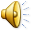 Out Of Order Broadcast
Causal relations
PC
1
PC
2
PC
3
M1  causes (<) M2 if M2 sent from site S after M1 received at Site S
Done?
Lunch?
Causal; broadcast: At all sites, if M1 < M2, M1 should be processed after M2
Yes, No
How to detect and ensure causal broadcast?
Done?
Done?
Lunch?
Lunch?
Lunch?
Done?
Yes, No
Yes, No
Yes, No
Correct Order?
7
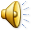 Unicast Sequence Numbers
Number for each user “ vector timestamp
Local
0
Local
0
1
2
Remote
0
0
1
2
Remote
0
0
Done?
Done?
0
1
Message has vector time stamp
PC
1
PC
2
Lunch?
Lunch?
1
2
Ordered buffer for messages arriving early
Buffer of received messages – later will see buffer of sent messages
Done?
Done?
Lunch?
Lunch?
PC2 Buffer
8
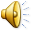 Ordering Vector Time Stamps
v = (x1, .. xn)  at Site Sj   Site Sj has received xi  messages from Site Si  for all 1≤ i ≤ n
v1= (a1,  .. an)
for all 1≤ i ≤ n, ai == bi
==

v 2= (b1, .. bn)
v1= (a1,  .. an)
for all 1≤ i ≤ n, ai ≤ bi
<

for  some 1 ≤ i ≤ n, ai < bi
v 2= (b1, .. bn)
Vector time stamps do not create total order
Possible that ai < bi and aj > bj for some i, j ≤ i ≤ n
For now, we will assume that messages are such that they have total order
In other words, no concurrent interaction
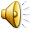 Successor
v1= (a1,  .. an)
for  some 1 ≤ i ≤ n, ai == 1 +bi
Is successor of

for all  j != i, ai == bi
v 2= (b1, .. bn)
If no concurrent interaction, time stamps have unique successors
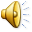 Unicast vs Mulitcast
Each pair of communicating computers keeps a count of how many messages it has sent to other party
Each sitei keeps a  local vector time stamp, vi = (i1, .. in)
Send message: attach and increment local count
Send message: increment ii and attach vector time stamp
Each computer keeps next expected remote #and ordered buffer  for other party
Each sitei keeps ordered bufferi  for all parties
When message received, put message in ordered buffer
When message received, put message in ordered buffer
1. If  buffer empty or message TS  !=successor ( local TS) return
1. If  buffer empty or message#  !=successor ( remote#)  return
2. Remove message from buffer, process it
2. Remove message from buffer, process it
3  Local TS  message TS
3  remote#    message#
4.  Go to 1
4.  Go to 1
11
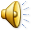 Causal Broadcast
v3
v1
v2
0
1
1
0
0
1
0
0
0
0
1
0
0
0
0
0
1
1
0
0
1
0
0
0
Send message: increment ii and attach vector time stamp
PC
1
PC
2
PC
3
Received message is put in ordered buffer
Done?
Lunch?
1
1
1
0
1
0
0
0
0
Done?
Lunch?
Done?
1. If  buffer empty or message TS  !=successor ( local TS) return
2. Remove message from buffer and process it
1
1
0
1
0
0
Done?
Done?
Done?
Lunch?
Lunch?
3  Local TS  msg TS
4. Go to 1
Buffer1
Buffer2
Buffer3
12
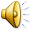 Partially Ordered Vector Time Stamps
v = (x1, .. xn)  at Site Sj   Site Sj has received xi  messages from Site Si  for all 1≤ i ≤ n
v1= (a1,  .. an)
for all 1≤ i ≤ n, ai == bi
==

v 2= (b1, .. bn)
v1= (a1,  .. an)
for all 1≤ i ≤ n, ai ≤ bi
<

for  some 1 ≤ i ≤ n, ai < bi
v 2= (b1, .. bn)
v1= (a1,  .. an)
for  some 1 ≤ i ≤ n, ai < bi
||

for  some 1 ≤ j ≤ n, aj > bj
v 2= (b1, .. bn)
Concurrent Input
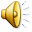 Concurrent Interaction
v3
v1
v2
0
0
0
0
1
0
0
0
0
0
0
0
1
0
0
Atomic order means all sites execute operations in the same order
PC
1
PC
2
PC
3
Without coordination,  centralization, or semantics, atomic  broadcast  impossible
Lunch?
Lunch?
Lunch?
1
0
1
1
1
0
1
0
0
0
0
0
0
0
0
Done?
Lunch?
Done?
Done?
Done?
Sometimes displays can be consistent without atomic broadcast
0
0
0
1
1
1
0
0
0
Buffer1
Buffer2
Buffer3
14
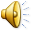 Commuting Operations
290-F99
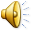 Concurrent Drawing
290-F99
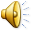 Concurrent Drawing
Commuting changes, give same result with different order
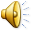 Concurrent Interaction
v1
v2
0
1
0
0
0
0
0
1
0
0
0
1
0
0
0
PC
1
PC
2
Sometimes divergence is acceptable though not ideal
1
0
0
1
0
0
Done?
Lunch?
Two-user IM, less cause for confusion
Done?
Lunch?
Done?
Lunch?
18
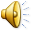 Causal vs. Concurrent
Remote display
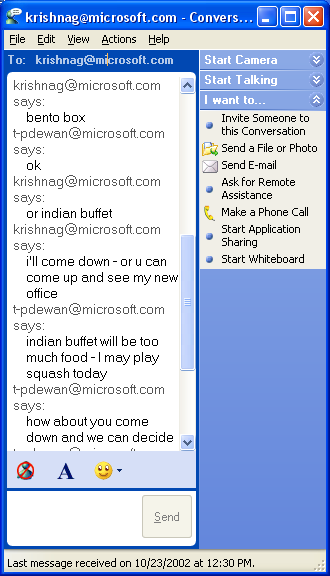 Concurrent or causal relationship?
KG:Bento box
KG:or Indian buffet
PD:ok
KG:I’ll come down – or u can come and see my new office
Could differentiate between causal and concurrent in the UI
PD:Indian buffet will be too much food – I may play squash today
Could show wall time
PD:How about you come down and we can decide
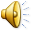 Horizontal Time Line
Horizontal time line in Flow Chat (Vronay, Smith et al. 99),
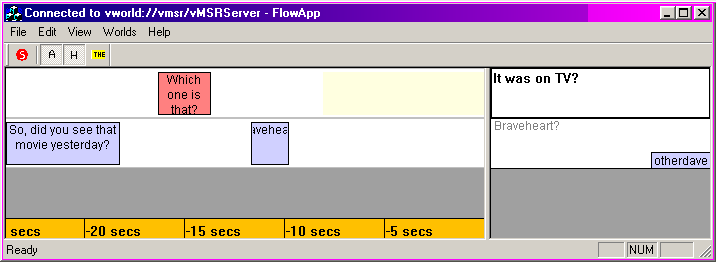 Users see concurrent input.
Time line of committed text for third party
Textless box created for uncommitted text
Long conversations will not fit.
Incremental input of users in other threads of conversations distracting
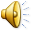 Vertical Time Line
Comic-book metaphor
Incremental input not shown – empty balloon created
Does not work for large # users
Vertical time line in Freeway (Vronay 2002)
21
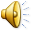 Concurrent Interaction
v1
v2
0
1
0
0
0
0
0
1
0
0
0
1
0
0
0
PC
1
PC
2
Sometimes divergence seems acceptable
1
0
0
1
0
0
Done?
Lunch?
Text Editing?
Done?
Lunch?
Done?
Lunch?
22
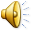 Concurrent Editing
4
0
4
0
PC
1
PC
2
Two users editing the same document, which must have a unique state at the end of the collaboration
1
2
3
4
1
2
3
4
l
n
c
h
l
n
c
h
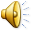 Concurrent Editing
5
0
4
1
PC
1
PC
2
Two users editing the same document, which must have a unique state at the end of the collaboration
I,2, u
I,5, ?
1
2
3
4
5
1
2
3
4
5
5
4
0
1
l
u
n
c
h
l
n
c
h
?
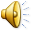 Transforming Remote Operation
4
0
4
0
PC
1
PC
2
Two users editing the same document, which must have a unique state at the end of the collaboration
I,2, u
I,5, ?
I,2, u
I,5, ?
1
2
3
4
5
6
1
2
3
4
5
6
5
4
0
1
l
u
n
c
?
h
l
u
n
c
h
?
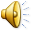 Transforming Remote Operation
4
0
4
0
PC
1
PC
2
Two users editing the same document, which must have a unique state at the end of the collaboration
I,2, u
I,5, ?
I,2, u
Sometimes semantics can be used to transform concurrent operations to give same result
I,6, ?
1
2
3
4
5
6
1
2
3
4
5
6
5
4
0
1
l
u
n
c
h
?
l
u
n
c
h
?
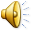 Assume  Indexed Sequence Data Type
1
Element 1
Arbitrary element type
2
Element 2
3
Element 3
Lunch?
1
String element type (message sequence)
Lunch?
2
No, Yes
3
1
2
3
4
5
char element type (text editors)
l
u
n
c
h
I(nsert) (index, element)
Operations
D(elete)( index))
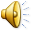 Concurrent Interaction
0
0
0
0
0
Assume  only two sites
PC
1
PC
2
Assume messages are received in order from other site
No need for  received buffer
Need time stamp to discuss concurrency
Received Buffer1
Received Buffer2
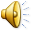 Initial State
4
4
0
0
0
4
0
0
PC
1
PC
2
1
2
3
4
1
2
3
4
l
n
c
h
l
n
c
h
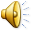 Concurrent Interaction
5
0
4
1
PC
1
PC
2
I,2, u
I,5, ?
I,2, u
I,5, ?
1
2
3
4
5
1
2
3
4
5
5
4
0
1
l
u
n
c
h
l
n
c
h
?
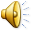 Transforming Remote Operation
5
0
4
1
PC
1
PC
2
Increment index of remote operation with higher index before processing it
Remote operation, R transformed!
I,2, u
I,5, ?
I,5, ?
I,2, u
I,2, u
Based on index of  concurrent local operation, L
I,6, ?
RT = Transform (R, L)
Apply RT instead of R at local site
1
2
3
4
5
6
1
2
3
4
5
6
5
4
4
5
0
1
1
0
l
u
n
c
h
?
l
u
n
c
h
?
Local Buffer1
Local Buffer2
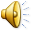 Transform Operation
Operation Transform (Operation Remote,  Operation Local)  {
	if (Remote.type == Insert && Local.type == Insert)
		return TransformInsertInsert (R,L);
	else ….
}
==
InsertOperation TransformInsertInsert (InsertOperation Remote, InsertOperation Local)  {
	Operation RemoteT = Remote.clone();
	if (Remote.index > Local.index) 
		 RemoteT.index = Remote.index + 1
	return RemoteT ;
}
Constraint for Transform
S
S
O1
T(O2, O1)
S12
O1
O2
==
Distributed Merge
S2
S1
S
O2
T(O1, O2)
S12
T(O2, O1)
S12
T(O1, O2)
32
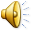 Initial State
4
5
0
0
0
5
0
0
PC
1
PC
2
1
2
3
4
5
1
2
3
4
5
l
u
n
c
h
l
u
n
c
h
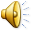 Insertion at same index
4
6
0
0
0
5
0
1
PC
1
PC
2
I,6, ?
I,6, !
I,6, ?
I,6, !
I,6, !
I,6, ?
1
2
3
4
5
6
1
2
3
4
5
6
6
5
6
5
0
1
1
0
l
u
n
c
h
?
l
u
n
c
h
!
Local Buffer1
Local Buffer2
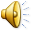 Insertion at same index
4
6
0
0
0
5
0
1
PC
1
PC
2
I,6, ?
I,6, !
I,6, ?
I,6, !
I,6, !
I,6, ?
I,6, ?
I,6, !
1
2
3
4
5
6
1
2
3
4
5
6
6
5
6
5
0
1
1
0
l
u
n
c
h
?
l
u
n
c
h
!
Local Buffer1
Local Buffer2
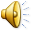 Insertion at same index
4
6
0
0
0
5
0
1
PC
1
PC
2
I,6, ?
I,6, !
I,6, ?
I,6, !
I,6, !
I,6, ?
I,6, ?
I,6, !
1
2
3
4
5
6
1
2
3
4
5
6
6
5
6
5
0
1
1
0
l
u
n
c
h
?
l
u
n
c
h
!
Local Buffer1
Local Buffer2
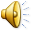 Insertion at same index
InsertOperation TransformInsertInsert (InsertOperation Remote, InsertOperation L ocal)  {
	Operation RemoteT = Remote.clone();
	if (Remote.index > Local.index) 
		 RemoteT.index = Remote.index + 1
	return RemoteT ;
}
4
6
0
0
0
5
0
1
PC
1
PC
2
I,6, ?
I,6, !
Neither operation is transformed
I,6, ?
I,6, !
I,6, !
I,6, ?
I,6, ?
I,6, !
1
2
3
4
5
6
1
2
3
4
5
6
6
5
6
5
0
1
1
0
l
u
n
c
h
?
l
u
n
c
h
!
Local Buffer1
Local Buffer2
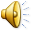 Insertion at same index
InsertOperation TransformInsertInsert (InsertOperation Remote, InsertOperation L ocal)  {
	Operation RemoteT = Remote.clone();
	if (Remote.index > Local.index) 
		 RemoteT.index = Remote.index + 1
	return RemoteT ;
}
4
6
0
0
0
5
0
1
PC
1
PC
2
I,6, ?
I,6, !
Neither operation is transformed
I,6, ?
I,6, !
I,6, !
I,6, ?
I,6, ?
I,6, !
Inconsistency
1
2
3
4
5
6
7
1
2
3
4
5
6
7
6
5
6
5
0
1
1
0
l
u
n
c
h
!
?
l
u
n
c
h
?
!
Local Buffer1
Local Buffer2
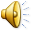 Insertion at same index
InsertOperation TransformInsertInsert (InsertOperation Remote, InsertOperation L ocal)  {
	Operation RemoteT = Remote.clone();
	if (Remote.index > Local.index) 
		 RemoteT.index = Remote.index + 1
	return RemoteT ;
}
4
6
0
0
0
5
0
1
PC
1
PC
2
I,6, ?
I,6, !
Constraint for Transform
I,6, ?
I,6, !
I,6, !
I,6, ?
I,6, ?
S
O1
T(O2, O1)
S12
I,6, !
==
S
O2
T(O1, O2)
S12
1
2
3
4
5
6
7
1
2
3
4
5
6
7
6
5
6
5
0
1
1
0
l
u
n
c
h
!
?
l
u
n
c
h
?
!
Insert concurrent text at some position  in order of priority
Local Buffer1
Local Buffer2
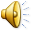 Priority-Based
InsertOperation TransformInsertInsert (InsertOperation Remote, InsertOperation L ocal)  {
	Operation RemoteT = Remote.clone();
	if (Remote.index > Local.index || 
                      (Remote.index === Local.index  &&  Remote.id  < Local.id)) 
		 RemoteT.index = Remote.index + 1;	
	return RemoteT ;
}
4
6
0
0
0
5
0
1
PC
1
PC
2
I,6, ?
I,6, !
Constraint for Transform
I,6, ?
I,6, !
I,6, !
I,6, ?
I,7, ?
S
O1
T(O2, O1)
S12
I,6, !
==
S
O2
T(O1, O2)
S12
1
2
3
4
5
6
7
1
2
3
4
5
6
7
6
5
6
5
0
1
1
0
l
u
n
c
h
!
?
l
u
n
c
h
!
?
Insert concurrent text at some position  in order of priority
Local Buffer1
Local Buffer2
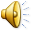 Multiple Remote Concurrent Operations
4
4
0
0
0
4
0
0
PC
1
PC
2
A remote site can execute multiple operations that are concurrent wrt to local buffer
1
2
3
4
1
2
3
4
l
n
c
h
l
n
c
h
Local Buffer1
Local Buffer2
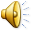 Multiple Remote Concurrent Operations
4
5
0
0
0
4
0
2
PC
1
PC
2
I,2, u
I,5, ?
I,6, !
I,6, !
I,6, !
I,2, u
I,5, ?
I,5, ?
I,2, u
1
2
3
4
5
1
2
3
4
5
6
5
4
4
4
5
4
0
1
2
1
0
2
l
u
n
c
h
l
n
c
h
?
!
Local Buffer1
Local Buffer2
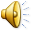 Multiple Remote Concurrent Operations
4
5
0
0
0
5
0
2
PC
1
PC
2
I,2, u
I,5,?
I,6, !
I,6, !
I,6, !
I,2, u
I,5, ?
I,5, ?
I,2, u
I,2, u
1
2
3
4
5
1
2
3
4
5
6
7
5
4
4
4
5
4
0
1
1
1
0
2
l
u
n
c
h
l
u
n
c
h
?
!
Local Buffer1
Local Buffer2
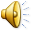 Multiple Remote Concurrent Operations
4
5
0
0
0
5
0
2
PC
1
PC
2
I,2, u
I,5, ?
I,6, !
I,6, !
I,6, !
I,2, u
I,5, ?
I,5, ?
I,2, u
I,2, u
I,5, ?
1
2
3
4
5
1
2
3
4
5
6
7
5
4
4
4
5
4
0
1
2
1
0
2
l
u
n
c
h
l
u
n
c
h
?
!
Local Buffer1
Local Buffer2
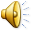 Multiple Remote Concurrent Operations
4
5
0
1
0
5
0
2
PC
1
PC
2
I,2, u
I,5,?
I,6, !
I,6, !
I,6, !
I,2, u
I,5, ?
I,5, ?
I,2, u
I,2, u
I,6, ?
1
2
3
4
5
6
1
2
3
4
5
6
7
5
4
4
4
5
4
0
1
2
1
0
2
l
u
n
c
h
?
l
u
n
c
h
?
!
Local Buffer1
Local Buffer2
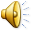 Multiple Remote Concurrent Operations
Multiple remote operations transformed with respect to same local operation
4
5
0
2
0
5
0
2
PC
1
PC
2
I,2, u
I,5, ?
I,6, !
I,6, !
I,6, !
I,2, u
I,5, ?
I,5, ?
I,2, u
I,2, u
I,6, ?
I,6, !
1
2
3
4
5
6
7
1
2
3
4
5
6
7
5
4
4
4
5
4
0
1
2
1
0
2
l
u
n
c
h
!
?
l
u
n
c
h
?
!
Local Buffer1
Local Buffer2
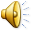 Multiple Remote Concurrent Operations
Multiple remote operations transformed with respect to same local operation
4
5
0
2
0
5
0
2
PC
1
PC
2
I,2, u
I,5, ?
How long should local buffer be kept?
I,6, !
I,6, !
I,8, ?
I,6, !
I,2, u
I,5, ?
I,5, ?
I,2, u
I,2, u
I,6, !
No need to transform
I,8, ?
I,7, !
>
If local.timestamp < msg.timestamp
I,8,?
1
2
3
4
5
6
7
8
1
2
3
4
5
6
7
8
5
4
4
5
4
5
4
0
2
1
3
1
0
2
l
u
n
c
h
?
!
?
l
u
n
c
h
?
!
?
Each subsequent message has larger time stamp
Local Buffer1
Local Buffer2
Remove all locals from buffer with time stamp smaller than time stamp of received message
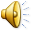 Dual
Multiple remote operations transformed with respect to same local operation
4
5
0
2
0
5
0
2
PC
1
PC
2
I,2, u
I,5, !
Dual?
I,6, !
I,6, !
I,8, !
I,6, !
I,2, u
I,5,?
I,5, ?
I,2, u
I,2, u
A remote operation transformed with respect to multiple local operations
I,6, !
I,8, !
I,7, !
I,8, !
1
2
3
4
5
6
7
1
2
3
4
5
6
7
8
5
4
4
5
4
5
4
0
2
1
3
1
0
2
l
u
n
c
h
?
!
l
u
n
c
h
!
!
!
Local Buffer1
Local Buffer2
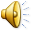 Multiple Concurrent Local Operations
4
3
0
0
0
3
0
0
PC
1
PC
2
I,6, !
I,5, ?
I,2, u
1
2
3
1
2
3
4
5
4
1
0
2
n
c
h
n
c
h
Local Buffer1
Local Buffer2
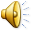 Multiple Concurrent Local Operations
4
4
0
0
0
3
0
2
PC
1
PC
2
I,4, ?
I,1,l
I,2, u
I,2,u
I,2, u
I,4, ?
I,1,l
I,1,l
I,4, ?
1
2
3
4
1
2
3
4
5
4
3
3
3
3
3
0
1
2
1
0
2
n
c
h
?
l
u
n
c
h
Local Buffer1
Local Buffer2
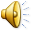 Multiple Concurrent Local Operations
4
4
0
0
0
3
0
2
PC
1
PC
2
I,4, ?
I,1,l
I,2, u
I,2,u
I,2, u
I,4, ?
I,1,l
I,2, u
I,1,l
I,1,1
1
2
3
4
1
2
3
4
5
4
3
3
5
3
3
0
1
2
0
1
2
n
c
h
?
l
u
n
c
h
Local Buffer1
Local Buffer2
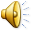 Multiple Concurrent Local Operations
4
4
0
0
0
3
0
2
PC
1
PC
2
I,4, ?
I,1,l
I,2, u
I,2,u
I,2, u
I,4, ?
I,1,l
I,1,l
I,4, ?
I,1,1
1
2
3
4
5
1
2
3
4
5
4
3
3
3
3
3
0
1
2
1
0
2
l
n
c
h
?
l
u
n
c
h
Local Buffer1
Local Buffer2
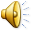 Multiple Concurrent Local Operations
4
4
0
0
0
3
0
2
PC
1
PC
2
I,4, ?
I,1,l
I,2, u
I,2,u
I,2, u
I,4, ?
I,1,l
I,1,l
I,4, ?
I,1,1
I,2, u
1
2
3
4
5
1
2
3
4
5
4
3
3
3
3
3
0
1
2
1
0
2
l
n
c
h
?
l
u
n
c
h
Local Buffer1
Local Buffer2
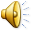 Multiple Concurrent Local Operations
4
4
0
0
0
3
0
2
PC
1
PC
2
I,4, ?
I,1,l
I,2, u
I,2,u
I,2, u
I,4, ?
I,1,l
I,1,l
I,4, ?
I,1,1
I,2, u
1
2
3
4
5
6
1
2
3
4
5
4
3
3
3
3
3
0
1
2
1
0
2
l
u
n
c
h
?
l
u
n
c
h
Local Buffer1
Local Buffer2
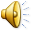 Multiple Concurrent Local Operations
4
4
0
0
0
3
0
2
PC
1
PC
2
I,4, ?
I,1,l
I,2, u
I,2,u
I,2, u
I,4, ?
I,1,l
I,1,l
I,4, ?
I,4,?
I,1,1
I,2, u
1
2
3
4
5
6
1
2
3
4
5
4
3
3
3
3
3
0
1
2
1
0
2
l
u
n
c
h
?
l
u
n
c
h
Local Buffer1
Local Buffer2
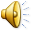 Multiple Concurrent Local Operations
4
4
0
0
0
3
0
2
PC
1
PC
2
Transform wrt to first concurrent local operation
I,4, ?
I,1,l
I,2, u
I,2,u
I,2, u
I,4, ?
I,1,l
I,1,l
I,4, ?
I,5,?
I,1,1
I,2, u
1
2
3
4
5
6
1
2
3
4
5
4
3
3
3
3
3
0
1
2
1
0
2
l
u
n
c
h
?
l
u
n
c
h
Local Buffer1
Local Buffer2
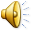 Multiple Concurrent Local Operations
4
4
0
0
0
3
0
2
PC
1
PC
2
Transform wrt to second concurrent local operation
I,4, ?
I,1,l
I,2, u
I,2,u
I,2, u
A remote operation transformed with respect to multiple local operations
I,4, ?
I,1,l
I,1,l
I,4, ?
I,6,?
I,1,1
I,2, u
Transform remote operation with respect to all concurrent operations in the local log
1
2
3
4
5
6
1
2
3
4
5
6
4
3
3
3
3
3
0
1
2
1
0
2
l
u
n
c
h
?
l
u
n
c
h
?
Local Buffer1
Local Buffer2
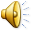 Tranformations (Review)
InsertOperation TransformInsertInsert (InsertOperation Remote, InsertOperation L ocal)  {
	Operation RemoteT = Remote.clone();
	if (Remote.index > Local.index || 
                      (Remote.index === Local.index  &&  Remote.id  < Local.id)) 
		 RemoteT.index = Remote.index + 1;	
	return RemoteT ;
}
4
6
0
0
0
5
0
1
PC
1
PC
2
I,6, ?
I,6, !
Constraint for Transform
I,6, ?
I,6, !
I,6, !
I,6, ?
I,7, ?
S
O1
T(O2, O1)
S12
I,6, !
==
S
O2
T(O1, O2)
S12
1
2
3
4
5
6
7
1
2
3
4
5
6
7
6
5
6
5
0
1
1
0
l
u
n
c
h
!
?
l
u
n
c
h
!
?
Insert concurrent text at some position  in order of priority
Local Buffer1
Local Buffer2
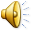 Transforming WRT to Multiple Concurrent Local Operations (Review)
4
4
0
0
0
3
0
2
PC
1
PC
2
Received operation transformed wrt to all concurrent local operations
I,4, ?
I,1,l
I,2, u
I,2,u
I,2, u
I,4, ?
I,1,l
I,1,l
I,4, ?
I,6,?
I,1,1
I,2, u
1
2
3
4
5
6
1
2
3
4
5
6
4
3
3
3
3
3
0
1
2
1
0
2
l
u
n
c
h
?
l
u
n
c
h
?
Local Buffer1
Local Buffer2
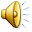 Dual (Review)
Multiple remote operations transformed with respect to same local operation
4
5
0
2
0
5
0
2
PC
1
PC
2
I,2, u
I,5, !
I,6, !
Why correct?
I,6, !
I,6, !
I,2, u
I,5, ?
I,5, ?
I,2, u
I,2, u
I,6,?
Constraint for Transform
I,7, !
S
O1
T(O2, O1)
S12
==
1
2
3
4
5
6
7
1
2
3
4
5
6
7
8
5
4
4
4
5
4
0
2
1
1
0
2
l
u
n
c
h
?
!
l
u
n
c
h
!
!
!
S
O2
T(O1, O2)
S12
7
Local Buffer1
Local Buffer2
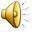 Multiple Remote Concurrent Operations
At Site1
S
At Site 2
Successively transform a remote operation wrt to each concurrent local operation in sequence
Successively transform multiple remote operations wrt to each local operation
O1
O2
Distributed Merge
S2
S1
Local operation not changed
O3
O5
T(O2, O1)
S12
T(O1, O2)
First local and remote operation had the same initial state
O4
T( T(O2, O1), O3)
T(O3 ,T(O2, O1))
Subsequent local and remote operation were in different initial states
T(O3, O2)
Given two sequences of concurrent commands, transformation path is unique.
T(T( T(O2, O1), O3), O4)
T(O4 ,T( T(O2, O1), O3))
Replace local operation with local operation transformed wrt to each concurrent remote operation
Perpendiculars to two non dashed lines meet at a unique point
61
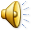 Multiple Remote Concurrent Operations
Multiple remote operations transformed with respect to same local operation
4
5
0
2
0
5
0
2
PC
1
PC
2
I,2, u
I,5, ?
I,6, !
It worked because the decision was independent of whether local operation was transformed or not
I,6, !
I,6, !
I,2, u
I,5, ?
I,5, ?
I,2, u
I,2, u
I,6, ?
I,7, !
1
2
3
4
5
6
7
1
2
3
4
5
6
7
Transformed local operation same as original
5
4
4
4
5
4
0
1
2
1
0
2
l
u
n
c
h
?
!
l
u
n
c
h
?
!
Need to bring indices of one remote and local operation  nearer each other
Local Buffer1
Local Buffer2
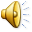 Multiple Concurrent Remote Operations
4
4
0
0
0
4
0
0
PC
1
PC
2
Different example
1
2
3
4
1
2
3
4
u
n
c
h
u
n
c
h
Local Buffer1
Local Buffer2
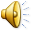 Multiple Concurrent Remote Operations
4
4
0
0
0
4
0
2
PC
1
PC
2
I,5, ?
I,1,l
I,6, !
I,6,!
I,6, !
I,5, ?
I,1,l
I,1,l
I,5, ?
1
2
3
4
5
1
2
3
4
5
6
5
4
4
4
5
4
0
1
2
1
0
2
u
n
c
h
?
l
u
n
c
h
!
Local Buffer1
Local Buffer2
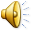 Multiple Concurrent Remote Operations
4
4
0
0
0
4
0
2
PC
1
PC
2
I,5, ?
I,1,l
I,6, !
I,6,!
I,6, !
I,5, ?
I,1,l
I,1,l
I,5, ?
I,1,l
1
2
3
4
5
1
2
3
4
5
6
4
4
4
4
5
4
1
1
2
1
0
2
u
n
c
h
?
l
u
n
c
h
!
Local Buffer1
Local Buffer2
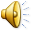 Multiple Concurrent Remote Operations
4
4
0
0
0
4
0
2
PC
1
PC
2
I,5, ?
I,1,l
I,6, !
I,6,!
I,6, !
I,5, ?
I,1,l
I,1,l
I,5, ?
I,1,l
1
2
3
4
5
1
2
3
4
5
6
4
4
4
4
5
4
1
1
2
1
0
2
u
n
c
h
?
l
u
n
c
h
!
Local Buffer1
Local Buffer2
Local operation not transformed
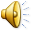 Multiple Concurrent Remote Operations
4
4
0
0
0
4
0
2
PC
1
PC
2
I,5, ?
I,1,l
I,6, !
I,6,!
I,6, !
I,5, ?
I,1,l
I,1,l
I,5, ?
I,1,l
1
2
3
4
5
6
1
2
3
4
5
6
4
4
4
4
5
4
1
1
2
1
0
2
l
u
n
c
h
?
l
u
n
c
h
!
Local Buffer1
Local Buffer2
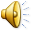 Multiple Concurrent Remote Operations
4
4
0
0
0
4
0
2
PC
1
PC
2
I,5, ?
I,1,l
I,6, !
I,6,!
I,6, !
I,5, ?
I,1,l
I,1,l
I,5, ?
I,5, ?
I,1,l
1
2
3
4
5
6
1
2
3
4
5
6
4
4
4
4
5
4
1
1
2
1
0
2
l
u
n
c
h
?
l
u
n
c
h
!
Local Buffer1
Local Buffer2
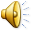 Multiple Concurrent Remote Operations
4
4
0
0
0
4
0
2
PC
1
PC
2
I,5, ?
I,1,l
I,6, !
I,6,!
I,6, !
I,5, ?
I,1,l
I,1,l
I,5, ?
I,6, ?
I,1,l
1
2
3
4
5
6
1
2
3
4
5
6
4
4
4
4
4
4
1
1
2
1
1
2
l
u
n
c
h
?
l
u
n
c
h
!
Local Buffer1
Local Buffer2
Local operation not transformed
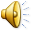 Multiple Concurrent Remote Operations
4
4
0
0
0
4
0
2
PC
1
PC
2
I,5, ?
I,1,l
I,6, !
I,6,!
I,6, !
I,5, ?
I,1,l
I,1,l
I,5, ?
I,6, ?
I,1,l
1
2
3
4
5
6
1
2
3
4
5
6
4
4
4
4
4
4
1
1
2
1
1
2
l
u
n
c
h
?
l
u
n
c
h
!
Local Buffer1
Local Buffer2
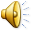 Multiple Concurrent Remote Operations
4
4
0
0
0
4
0
2
PC
1
PC
2
I,5, ?
I,1,l
I,6, !
I,6,!
I,6, !
I,5, ?
I,1,l
I,1,l
I,5, ?
I,7, ?
I,1,l
1
2
3
4
5
6
1
2
3
4
5
6
7
4
4
4
4
4
4
1
1
2
1
1
2
l
u
n
c
h
?
l
u
n
c
h
!
?
Local Buffer1
Local Buffer2
User 1 < User 2
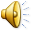 Multiple Concurrent Remote Operations
4
4
0
0
0
4
0
2
PC
1
PC
2
I,5, ?
I,1,l
I,6, !
I,6,!
I,6, !
I,5, ?
I,1,l
I,1,l
I,5, ?
I,7, ?
I,1,l
I,6, !
1
2
3
4
5
6
1
2
3
4
5
6
7
4
4
4
4
4
4
1
1
2
1
1
2
l
u
n
c
h
?
l
u
n
c
h
!
?
Local Buffer1
Local Buffer2
User 1 < User 2
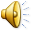 Multiple Concurrent Remote Operations
4
4
0
0
0
4
0
2
PC
1
PC
2
I,5, ?
I,1,l
I,6, !
I,6,!
I,6, !
I,5, ?
I,1,l
I,1,l
I,5, ?
I,7, ?
I,1,l
I,6, !
1
2
3
4
5
6
1
2
3
4
5
6
7
4
4
4
4
4
4
1
1
2
1
1
2
l
u
n
c
h
?
l
u
n
c
h
!
?
Local Buffer1
Local Buffer2
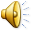 Multiple Concurrent Remote Operations
4
4
0
0
0
4
0
2
PC
1
PC
2
I,5, ?
I,1,l
I,6, !
I,6,!
I,6, !
I,5, ?
I,1,l
I,1,l
I,5, ?
I,7, ?
I,1,l
I,7, !
1
2
3
4
5
6
7
1
2
3
4
5
6
7
4
4
4
4
4
4
1
1
2
1
1
2
l
u
n
c
h
?
!
l
u
n
c
h
!
?
Inconsistency!
Never compared user ids
Local Buffer1
Local Buffer2
Never transformed local operations
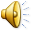 Re-Run with Transformations
4
4
0
0
0
4
0
0
PC
1
PC
2
1
2
3
4
1
2
3
4
u
n
c
h
u
n
c
h
Local Buffer1
Local Buffer2
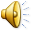 Concurrent Interaction
4
4
0
0
0
4
0
2
PC
1
PC
2
I,5, ?
I,1,l
I,6, !
I,6,!
I,6, !
I,5, ?
I,1,l
I,1,l
I,5, ?
1
2
3
4
5
1
2
3
4
5
6
5
4
4
4
5
4
0
1
2
1
0
2
u
n
c
h
?
l
u
n
c
h
!
Local Buffer1
Local Buffer2
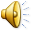 Concurrent Interaction
4
4
0
0
0
4
0
2
PC
1
PC
2
I,5, ?
I,1,l
I,6, !
I,6,!
I,6, !
I,5, ?
I,1,l
I,1,l
I,5, ?
I,1,l
1
2
3
4
5
1
2
3
4
5
6
4
4
4
4
5
4
1
1
2
1
0
2
u
n
c
h
?
l
u
n
c
h
!
Local Buffer1
Local Buffer2
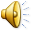 Concurrent Interaction
4
4
0
0
0
4
0
2
PC
1
PC
2
I,5, ?
I,1,l
I,6, !
I,6,!
I,6, !
I,5, ?
I,1,l
I,1,l
I,6, ?
I,1,l
1
2
3
4
5
1
2
3
4
5
6
4
4
4
4
5
4
1
1
2
1
1
2
u
n
c
h
?
l
u
n
c
h
!
Local Buffer1
Local Buffer2
Local transformed
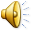 Concurrent Interaction
4
4
0
0
0
4
0
2
PC
1
PC
2
I,5, ?
I,1,l
I,6, !
I,6,!
I,6, !
I,5, ?
I,1,l
I,1,l
I,6, ?
I,1,l
1
2
3
4
5
6
1
2
3
4
5
6
4
4
4
4
5
4
1
1
2
1
1
2
l
u
n
c
h
?
l
u
n
c
h
!
Local Buffer1
Local Buffer2
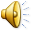 Concurrent Interaction
4
4
0
0
0
4
0
2
PC
1
PC
2
I,5, ?
I,1,l
I,6, !
I,6,!
I,6, !
I,5, ?
I,1,l
I,1,l
I,6, ?
I,5, ?
I,1,l
1
2
3
4
5
6
1
2
3
4
5
6
4
4
4
4
5
4
1
1
2
1
1
2
l
u
n
c
h
?
l
u
n
c
h
!
Local Buffer1
Local Buffer2
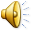 Concurrent Interaction
4
4
0
0
0
4
0
2
PC
1
PC
2
I,5, ?
I,1,l
I,6, !
I,6,!
I,6, !
I,5, ?
I,1,l
I,1,l
I,6, ?
I,6, ?
I,1,l
1
2
3
4
5
6
1
2
3
4
5
6
4
4
4
5
5
4
1
1
2
1
1
2
l
u
n
c
h
?
l
u
n
c
h
!
Local Buffer1
Local Buffer2
Local operation transformed
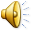 Concurrent Interaction
4
4
0
0
0
4
0
2
PC
1
PC
2
I,5, ?
I,1,l
I,6, !
I,6,!
I,6, !
I,5, ?
I,1,l
I,1,l
I,6, ?
I,6, ?
I,1,l
1
2
3
4
5
6
1
2
3
4
5
6
4
4
4
5
5
4
1
1
2
1
1
2
l
u
n
c
h
?
l
u
n
c
h
!
Local Buffer1
Local Buffer2
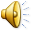 Concurrent Interaction
4
4
0
0
0
4
0
2
PC
1
PC
2
I,5, ?
I,1,l
I,6, !
I,6,!
I,6, !
I,5, ?
I,1,l
I,1,l
I,6, ?
I,7, ?
User 1 < User 2
I,1,l
1
2
3
4
5
6
1
2
3
4
5
6
7
4
4
4
5
5
5
1
1
2
1
1
2
l
u
n
c
h
?
l
u
n
c
h
!
?
Local Buffer1
Local Buffer2
Local operation transformed
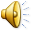 Concurrent Interaction
4
4
0
0
0
4
0
2
PC
1
PC
2
I,5, ?
I,1,l
I,6, !
I,6,!
I,6, !
I,5, ?
I,1,l
I,1,l
I,6, ?
I,7, ?
I,1,l
I,6, !
1
2
3
4
5
6
1
2
3
4
5
6
7
4
4
4
5
5
5
1
1
2
1
1
2
l
u
n
c
h
?
l
u
n
c
h
!
?
Local Buffer1
Local Buffer2
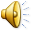 Concurrent Interaction
4
4
0
0
0
4
0
2
PC
1
PC
2
I,5, ?
I,1,l
I,6, !
I,6,!
I,6, !
I,5, ?
I,1,l
I,7, ?
I,1,l
I,7, ?
I,1,l
I,6, !
1
2
3
4
5
6
1
2
3
4
5
6
7
4
4
4
5
5
5
1
1
2
2
1
2
l
u
n
c
h
?
l
u
n
c
h
!
?
Local Buffer1
Local Buffer2
User 1 < User 2
Local operation transformed
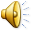 Concurrent Interaction
4
4
0
0
0
4
0
2
PC
1
PC
2
I,5, ?
I,1,l
I,6, !
I,6,!
I,6, !
I,5, ?
I,1,l
I,1,l
I,7,?
I,7, ?
I,1,l
I,6, !
1
2
3
4
5
6
7
1
2
3
4
5
6
7
4
4
4
5
5
5
1
1
2
1
2
2
l
u
n
c
h
!
?
l
u
n
c
h
!
?
Consistency!
N Users?
Local Buffer1
Local Buffer2
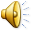 3-User Concurrent
v3
v1
v2
0
0
1
1
0
0
0
0
0
1
0
0
PC
1
PC
2
PC
3
I,1, a
I,1, b
I,1, c
I,1, a
I,1, b
I,1, c
1
0
0
1
0
0
0
1
0
0
1
0
0
0
1
0
0
1
c
a
b
Local Buffer1
Local Buffer2
Local Buffer3
87
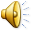 13
v3
v1
v2
0
0
1
1
0
0
0
0
0
1
0
0
PC
1
PC
2
PC
3
I,1, a
I,1, b
I,1, c
I,1, a
I,1, b
I,1, c
1
0
0
1
0
0
0
1
0
0
1
0
0
0
1
0
0
1
I,1, a
c
a
b
Local Buffer1
Local Buffer2
Local Buffer3
88
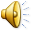 Transform and Apply Received Command
v1
v2
0
0
1
1
0
0
0
0
0
1
0
0
PC
1
PC
2
PC
3
I,1, a
I,1, b
I,1, c
I,1, a
I,1, b
I,1, c
1
0
0
1
0
0
0
1
0
0
1
0
0
0
1
0
0
1
I,2, a
c
a
a
b
Local Buffer1
Local Buffer2
Local Buffer3
89
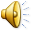 Transform Local Command
v1
v2
0
0
1
1
0
0
0
0
0
1
0
0
PC
1
PC
2
PC
3
I,1, a
I,1, b
I,1, c
I,1, a
I,1, b
I,1, c
1
0
0
1
0
1
0
1
0
0
1
0
0
0
1
0
0
1
I,2, a
c
a
a
b
Local Buffer1
Local Buffer2
Local Buffer3
90
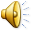 23
v1
v2
0
0
1
1
0
0
0
0
0
1
0
0
PC
1
PC
2
PC
3
I,1, a
I,1, b
I,1, c
I,1, a
I,1, b
I,1, c
1
0
0
1
0
1
0
1
0
0
1
0
0
0
1
0
0
1
I,2, a
I,1, b
c
a
a
b
Local Buffer1
Local Buffer2
Local Buffer3
91
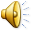 Transform and Apply Received Command
v1
v2
0
0
1
1
0
0
0
0
0
1
0
0
PC
1
PC
2
PC
3
I,1, a
I,1, b
I,1, c
I,1, a
I,1, b
I,1, c
1
0
0
1
0
1
0
1
0
0
1
0
0
0
1
0
0
1
I,2, a
I,2, b
c
b
a
a
b
Local Buffer1
Local Buffer2
Local Buffer3
92
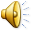 Transform Local Command
v1
v2
0
0
1
1
0
0
0
0
0
1
0
0
PC
1
PC
2
PC
3
I,1, a
I,1, b
I,1, c
I,1, a
I,1, b
I,1, c
1
0
0
1
0
1
0
1
0
0
1
1
0
0
1
0
0
1
Characters in descending id order
But id of 1 and 2 not compared
I,2, a
I,2, b
c
b
a
a
b
Local Buffer1
Local Buffer2
Local Buffer3
93
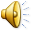 Different Receive Order
v1
v2
0
0
1
1
0
0
0
0
0
1
0
0
PC
1
PC
2
PC
3
I,1, a
I,1, b
I,1, c
I,1, a
I,1, b
I,1, c
1
0
0
1
0
0
0
1
0
0
1
0
0
0
1
0
0
1
a
c
b
Local Buffer1
Local Buffer2
Local Buffer3
94
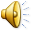 23
v1
v2
0
0
1
1
0
0
0
0
0
1
0
0
PC
1
PC
2
PC
3
I,1, a
I,1, b
I,1, c
I,1, a
I,1, b
I,1, c
1
0
0
1
0
0
0
1
0
0
1
0
0
0
1
0
0
1
I,1, b
a
c
b
Local Buffer1
Local Buffer2
Local Buffer3
95
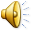 Transform and Apply Received Command
v1
v2
0
0
1
1
0
0
0
0
0
1
0
0
PC
1
PC
2
PC
3
I,1, a
I,1, b
I,1, c
I,1, a
I,1, b
I,1, c
1
0
0
1
0
0
0
1
0
0
1
0
0
0
1
0
0
1
I,2, b
c
b
a
b
Local Buffer1
Local Buffer2
Local Buffer3
96
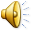 Transform Local Command
v1
v2
0
0
1
1
0
0
0
0
0
1
0
0
PC
1
PC
2
PC
3
I,1, a
I,1, b
I,1, c
I,1, a
I,1, b
I,1, c
1
0
0
1
0
0
0
1
0
0
1
1
0
0
1
0
0
1
I,2, b
c
b
a
b
Local Buffer1
Local Buffer2
Local Buffer3
97
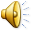 13
v1
v2
0
0
1
1
0
0
0
0
0
1
0
0
PC
1
PC
2
PC
3
I,1, a
I,1, b
I,1, c
I,1, a
I,1, b
I,1, c
1
0
0
1
0
0
0
1
0
0
1
1
0
0
1
0
0
1
I,2, b
I,1, a
c
b
a
b
Local Buffer1
Local Buffer2
Local Buffer3
98
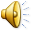 Transform and Apply Received Command
v1
v2
0
0
1
1
0
0
0
0
0
1
0
0
PC
1
PC
2
PC
3
I,1, a
I,1, b
I,1, c
I,1, a
I,1, b
I,1, c
1
0
0
1
0
0
0
1
0
0
1
1
0
0
1
0
0
1
I,2, b
I,2, a
c
a
b
a
b
Local Buffer1
Local Buffer2
Local Buffer3
99
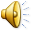 Transform Local Command
v1
v2
0
0
1
1
0
0
0
0
0
1
0
0
PC
1
PC
2
PC
3
I,1, a
I,1, b
I,1, c
I,1, a
I,1, b
I,1, c
1
0
0
1
0
1
0
1
0
0
1
1
0
0
1
0
0
1
I,2, b
I,2, a
c
a
b
a
b
Local Buffer1
Local Buffer2
Local Buffer3
100
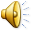 Problem with 2 Users
Order of concurrent messages influences output.
Same output not guaranteed at a single site.
Same output not guaranteed at all sites.
Problem independent of whether local operation is transformed.
To understand better, need state transition diagram
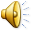 Multiple Remote Concurrent Operations
At Site1
S
At Site 2
O1
O2
Distributed Merge
S2
S1
O3
O5
T(O2, O1)
S12
T(O1, O2)
O4
T( T(O2, O1), O3)
T(O3 ,T(O2, O1))
T(O3, O2)
3-User Transition Diagram?
T(T( T(O2, O1), O3), O4)
T(O4 ,T( T(O2, O1), O3))
102
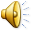 N-Users?
S1
O3
O2
O1
S
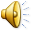 Path 1 for User 1
S1
O3
O2
O1
S
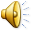 Path 2 for User 1
Edge can have multiple labels
S1
The two paths must give equivalent results.
In our example, our transformation functions  did not!
Necessary condition for new transformation functions?
O3
Each edge should have a unique label
O2
O1
S
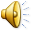 Unique Labels
S1
Constraints for Transform
T (T(O1, O2),T(O3, O2))
TP1
T(T(O2, O1), T(O3, O1))
O1
T(O2, O1)
T(T(O3, O2), T(O1, O2) )
T(T(O3, O1), T(O2, O1) )
==
O2
T(O1, O2)
T(O3, O2)
TP2
T(O3, O1)
T(O1, O2)
T(O2, O1)
T(T(O3, O2), T(O1, O2))
O3
==
T(T(O3, O1), T(O2, O1) )
O2
O1
S
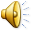 Linear Buffer vs Interaction Model
S1
Linear local buffer does not suffice,  local operation wrt to which a remote operation is transformed depends on received concurrent operations from other sites
Constraints for Transform
T (T(O1, O2),T(O3, O2))
TP1
T(T(O2, O1), T(O3, O1))
O1
T(O2, O1)
T(T(O3, O2), T(O1, O2) )
T(T(O3, O1), T(O2, O1) )
==
O2
T(O1, O2)
T(O3, O2)
TP2
T(O3, O1)
T(O1, O2)
T(O2, O1)
T(T(O3, O2), T(O1, O2))
O3
==
T(T(O3, O1), T(O2, O1) )
O2
O1
S
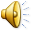 Sufficient Conditions?
S1
Claim: TP1 and TP2 sufficient for N users
Constraints for Transform
T (T(O1, O2),T(O3, O2))
TP1
T(T(O2, O1), T(O3, O1))
O1
T(O2, O1)
Creating functions meeting TP2  has been problematic
T(T(O3, O2), T(O1, O2) )
T(T(O3, O1), T(O2, O1) )
==
O2
T(O1, O2)
T(O3, O2)
TP2 not needed if concurrent commands from other sites have unique ordering
TP2
T(O3, O1)
T(O1, O2)
T(O2, O1)
T(T(O3, O2), T(O1, O2))
O3
==
T(T(O3, O1), T(O2, O1) )
O2
O1
S
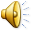 Replicated Architecture With Central Merger
#L
#L
#L
#2
#3
#1
#1 +#3
#1 +#2
#2 +#3
#S
#S
#S
Replicated Mapping
UI
1
UI
2
UI
3
PC
1
PC
2
PC
3
Local Buffer
Local Buffer
Local Buffer
Local Buffer2
Merger
Local Buffer1
Local Buffer3
109
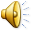 Centralized Algorithm
Assume all users merge through central server
Output is produced locally immediately
Server keeps local buffer and timestamp for each client
Each client treats server as second user and sends it each command
Server sends possibly transformed command to each remote client
Client transform it further if it has executed concurrently
Client assumes command executed directly by server
Each client consistent with server, and thus with each other client
Unique ordering of all commands from remote machines
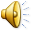 History
dOPT (Distributed Operation Transformation) – Ellis and Gibbs ’89
Did not transform local operation
Had known problem with multiple users
adOPTed (Ressel et al ‘96)
Transformed local operation
Give conditions for N-user replicated merging
Jupiter (Nichols, Curtis, et al ‘95)
Centralized merging
Inventors of LiveMeeting
Implemented in GoogleWave
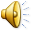 Operation Transformation
InsertOperation TransformInsertInsert (InsertOperation Remote, InsertOperation L ocal)  {
	Operation RemoteT = Remote.clone();
	if (Remote.index > Local.index || 
                      (Remote.index === Local.index  &&  Remote.id  < Local.id)) 
		 RemoteT.index = Remote.index + 1;	
	return RemoteT ;
}
4
6
0
0
0
5
0
1
PC
1
PC
2
I,6, ?
I,6, !
Constraint for Transform
I,6, ?
I,6, !
I,6, !
I,6, ?
I,7, ?
S
O1
T(O2, O1)
S12
I,6, !
==
S
O2
T(O1, O2)
S12
1
2
3
4
5
6
7
1
2
3
4
5
6
7
6
5
6
5
0
1
1
0
l
u
n
c
h
!
?
l
u
n
c
h
!
?
Multiple transformation functions possible?
Local Buffer1
Local Buffer2
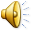 Alternative Implementation
InsertOperation TransformInsertInsert (InsertOperation Remote, InsertOperation L ocal)  {
	return new ClearAll();
}
4
6
0
0
0
5
0
1
PC
1
PC
2
I,6, ?
I,6, !
Constraint for Transform
I,6, ?
I,6, !
I,6, !
I,6, ?
clearAll()
S
O1
T(O2, O1)
S12
clearAll()
==
S
O2
T(O1, O2)
S12
6
5
6
5
0
1
1
0
Extra consistency criteria?
Local Buffer1
Local Buffer2
Work preserving
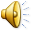 Goal of Consistency
At quiescence (no user interacting) all displays are the same
When concurrent command is executed, could ignore it and clear object
Meets TP1 (and TP2!)
Work preserving
No user input is deleted
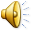 Concurrent Interaction
4
5
0
0
0
5
0
0
PC
1
PC
2
I,6, ?
I,6, ?
I,6, ?
I,6, ?
Insert same character at same position?
1
2
3
4
5
6
1
2
3
4
5
6
5
5
0
0
l
u
n
c
h
?
l
u
n
c
h
?
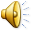 Concurrent Interaction
4
5
0
0
0
5
0
0
PC
1
PC
2
I,6, ?
I,6, ?
I,6, ?
I,6, ?
I,7, ?
Insert same character at same position?
I,6, ?
1
2
3
4
5
6
7
1
2
3
4
5
6
7
Duplicate character!
5
5
0
0
l
u
n
c
h
?
?
l
u
n
c
h
?
?
Work preserving
Does not meet “user intention”
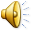 Concurrent Interaction
InsertOperation TransformInsertInsert (InsertOperation Remote, InsertOperation L ocal)  {
	Operation RemoteT = Remote.clone();
	if (Remote.index  == Local.index  && Remote.element.equal(Local.element))
		 return NullOperation	
	if (Remote.index > Local.index || 
                      (Remote.index === Local.index  &&  Remote.id  < Local.id)) 
		 RemoteT.index = Remote.index + 1;	
	return RemoteT ;
}
4
5
0
0
0
5
0
0
PC
1
PC
2
I,6, ?
I,6, ?
I,6, ?
I,6, ?
1
2
3
4
5
6
1
2
3
4
5
6
5
5
0
0
l
u
n
c
h
?
l
u
n
c
h
?
Meets“user intention”
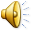 Goal of Consistency
At quiescence (no user interacting) all displays are the same
When concurrent command is executed, could ignore it and clear object
Meets TP1 (and TP2!)
Meets user intention
How to describe what it is?
Even if we cannot describe it, how to describe what algorithm does
More than one “reasonable” merge acceptable
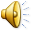 Assumptions and Intention Issue
One-level sequence with inserts only.
Inserts at different positions are both accepted  (as define by initial transformation functions).
If both users insert the same character at the same position,  only one is executed.
What happens when both users insert different characters at the same position?
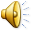 Concurrent Operation
h
User intention?
Conflict!
hi
h1
???
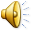 Accept Both
h
Accept both as they can resolve  the  conflict
hi
h1
h1i
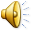 Accept None
h
Accept none as there is a conflict and cannot  afford a wrong merge
hi
h1
h
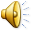 Accept Server
h
Accept earlier  (server) so later person can see it and correct it
hi
h1
hi
Accept Client
h
Accept  later (client) as more recent information  available
hi
h1
h1
Merge Matrix For Insertable Sequences
Cell Choices
Server Operation at  Same index
Server
Client operation at same index
Client
None
Both
Default value for flexible algorithm?
Describes merge semantics of different insert operations at same index
Merge matrix not relevant when indices are different or insertions are the same
A particular algorithm can give the application and/or user a subset of choices in the merge matrix
Default for Insertable Sequences
Server
Client
None
Both
Default value for flexible algorithm
Delete and Modify Operations?
General Sequences
bat
Replace(1, “c’)
Delete(1, “c’)
cat
at
cat
Merge Matrix for Insertable Sequences
Server
Client
None
Both
Describes merge semantics of different sequence operations at same index
Default values for flexible algorithm?
Defaults for General Sequences
Server
Client
None
Both
Deletes at the same index always the same operation and hence NoOp
Replacement means it is relevant and perhaps should not be deleted
Tables?
Tables
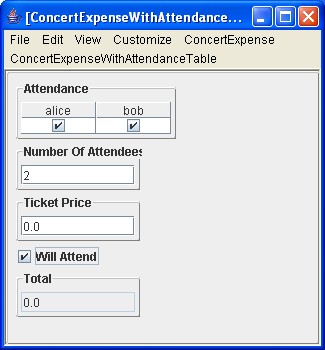 put (“bob, false)
remove (“bob”)
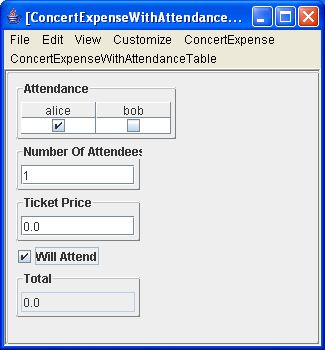 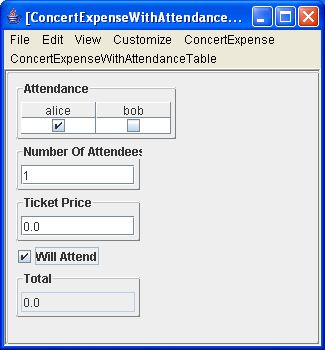 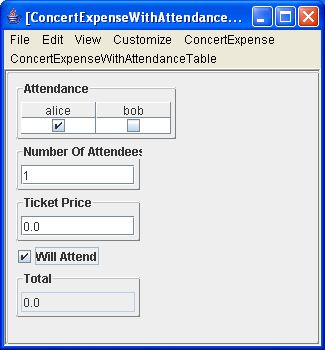 Table Matrix
Server
Client
None
Both
Assume operations at different keys are non conflicting
Describes merge semantics of different table operations at key
Default values?
Defaults for General Tables
Server
Client
None
Both
Putting the same value at the same key is a NoOP
Beans/Records
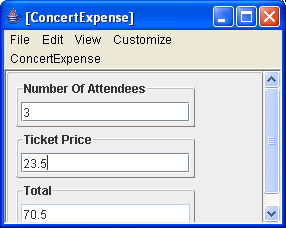 set (“ticketPrice”, 24.0)
set (“ticketPrice”, 24.1)
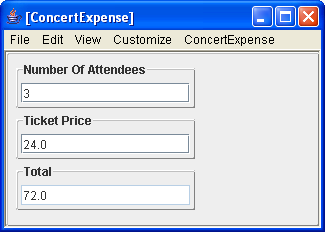 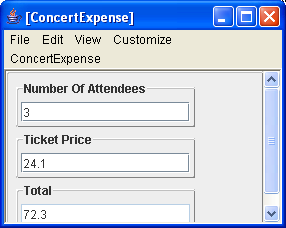 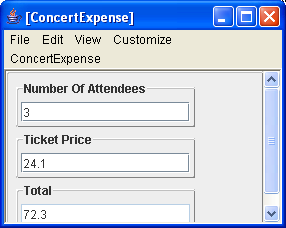 Record Matrix
Server
Client
None
Both
Describes merge semantics of different record operations at same property
Putting the same value at the same property is a NoOP
Default value?
Defaults for Record
Server
Client
None
Both
Accept earlier  (server) so later person can see it and correct it
Atomic Objects
23.5
Accept earlier  (server) so later person can see it and correct it
set (24.1)
set (24.0)
24
24.1
24.1
Atomic Matrix
General Merge Matrix
Server
Client
None
Both
Some type-specific operand (index, key, value) whose value determines when two dissimilar operations are compared
Asynchronous Buffered Changes
Joe
UNC
Joe
UNC-
Joe
UNCC
Joe
UNC-C
Joe
UNC-CH
Joe
UNCC-CH
Need to capture multiple levels of changes
“Joe” and “UNC” are sequences in a record with name and affiliation properties
Can we extend model to add the option of  accepting  all of server or client changes to affiliation?
Hierarchical Document
Record
Name
Affiliation
Sequence
Sequence
Set(Affiliation)
Set(Affiliation)
J
o
e
U
N
C
I(5, ‘C’)
I(5, ‘C’)
I(4, ‘-’)
I(4, ‘C’)
Record
Record
Name
Affiliation
Name
Affiliation
Sequence
Sequence
Sequence
Sequence
J
o
e
C
C
H
J
o
e
C
U
N
C
U
N
C
Level 1 Step
Record
Hot to go to next level?
Name
Affiliation
Sequence
Sequence
Set(Affiliation)
Set(Affiliation)
J
o
e
U
N
C
I(5, ‘C’)
I(5, ‘C’)
I(4, ‘-’)
I(4, ‘C’)
Record
Record
Name
Affiliation
Name
Affiliation
Sequence
Sequence
Sequence
Sequence
J
o
e
C
C
H
J
o
e
C
U
N
C
U
N
C
C
U
N
C
Merge Next Level Option
Server
Client
None
Both
Merge
Level 1 Step
Record
Hot to go to next level?
Name
Affiliation
Sequence
Sequence
Set(Affiliation)
Set(Affiliation)
J
o
e
U
N
C
I(5, ‘C’)
I(5, ‘C’)
I(4, ‘-’)
I(4, ‘C’)
Record
Record
Name
Affiliation
Name
Affiliation
Sequence
Sequence
Sequence
Sequence
J
o
e
C
C
H
J
o
e
C
U
N
C
U
N
C
C
U
N
C
Level 2 Step
Record
Hot to go to next level?
Name
Affiliation
Sequence
Sequence
Set(Affiliation)
Set(Affiliation)
J
o
e
U
N
C
I(5, ‘C’)
I(5, ‘C’)
I(4, ‘-’)
I(4, ‘C’)
Record
Record
Name
Affiliation
Name
Affiliation
Sequence
Sequence
Sequence
Sequence
J
o
e
C
C
H
J
o
e
C
U
N
C
U
N
C
C
-
C
H
U
N
C
Rest are extra slides
N-Users?
S1
T (T(O1, O2), T(O3, O2)
T(T(O2, O1), T(O3, O1))
T(T(O3, O1), T(O2, O1) )
T(O1, O3)
T(O3, O1)
T(O3, O2)
T(O1, O2)
T(O3, O1)
T(O2, O1)
O3
O2
O1
S
Path 1 for User 1
S1
T(T(O2, O1), T(O3, O1))
T(O3, O1)
T(O2, O1)
O3
O2
O1
S
Path 2 for User 1
S1
T(T(O3, O1), T(O2, O1) )
T(O3, O1)
T(O2, O1)
O3
O2
O1
S
N-Users?
Constraints for Transform
S1
TP1
T (T(O1, O2),T(O3, O2))
T(T(O2, O1), T(O3, O1))
O1
T(O2, O1)
==
T(T(O3, O2), T(O1, O2) )
T(T(O3, O1), T(O2, O1) )
O2
T(O1, O2)
T(O3, O2)
TP2
T(O3, O1)
T(O1, O2)
T(O2, O1)
T(O3, O1)
T(T(O2, O1), T(O3, O1))
O3
==
O2
O1
T(O2, O1)
T(T(O3, O1), T(O2, O1) )
S
N-Users?
Constraints for Transform
S1
TP1
T(T(O2, O1), T(O3, O1))
O1
T(O2, O1)
==
T(T(O3, O1), T(O2, O1) )
O2
T(O1, O2)
TP2
T(O3, O1)
T(O2, O1)
T(O3, O1)
Claim: TP1 and TP2 sufficient for N users
T(T(O2, O1), T(O3, O1))
O3
Linear local buffer does not suffice,  local operation wrt to which a remote operation is transformed depends on received concurrent operations from other sites
==
Creating functions meeting TP2  has been problematic
O2
O1
T(O2, O1)
TP2 not needed if concurrent commands from other sites have unique ordering
T(T(O3, O1), T(O2, O1) )
S